Использование и охрана недр Земли
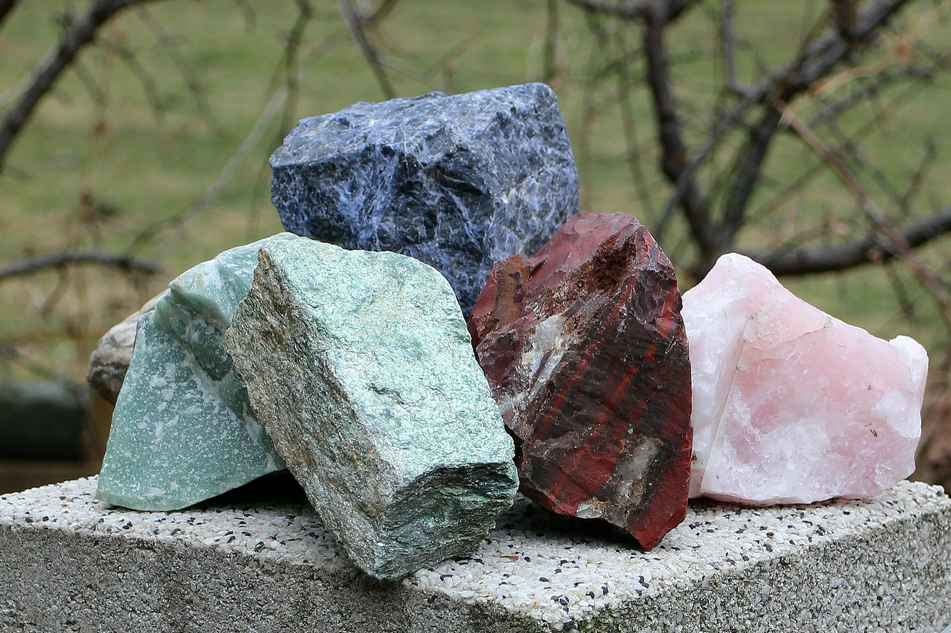 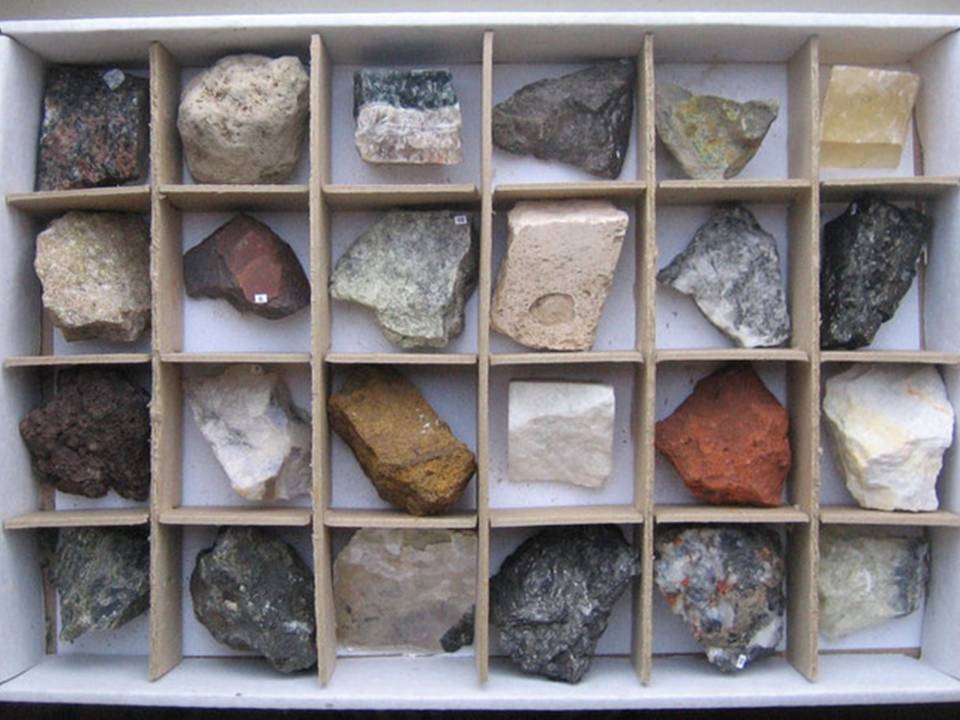 Полезные ископаемые
Открытый способ-карьеры
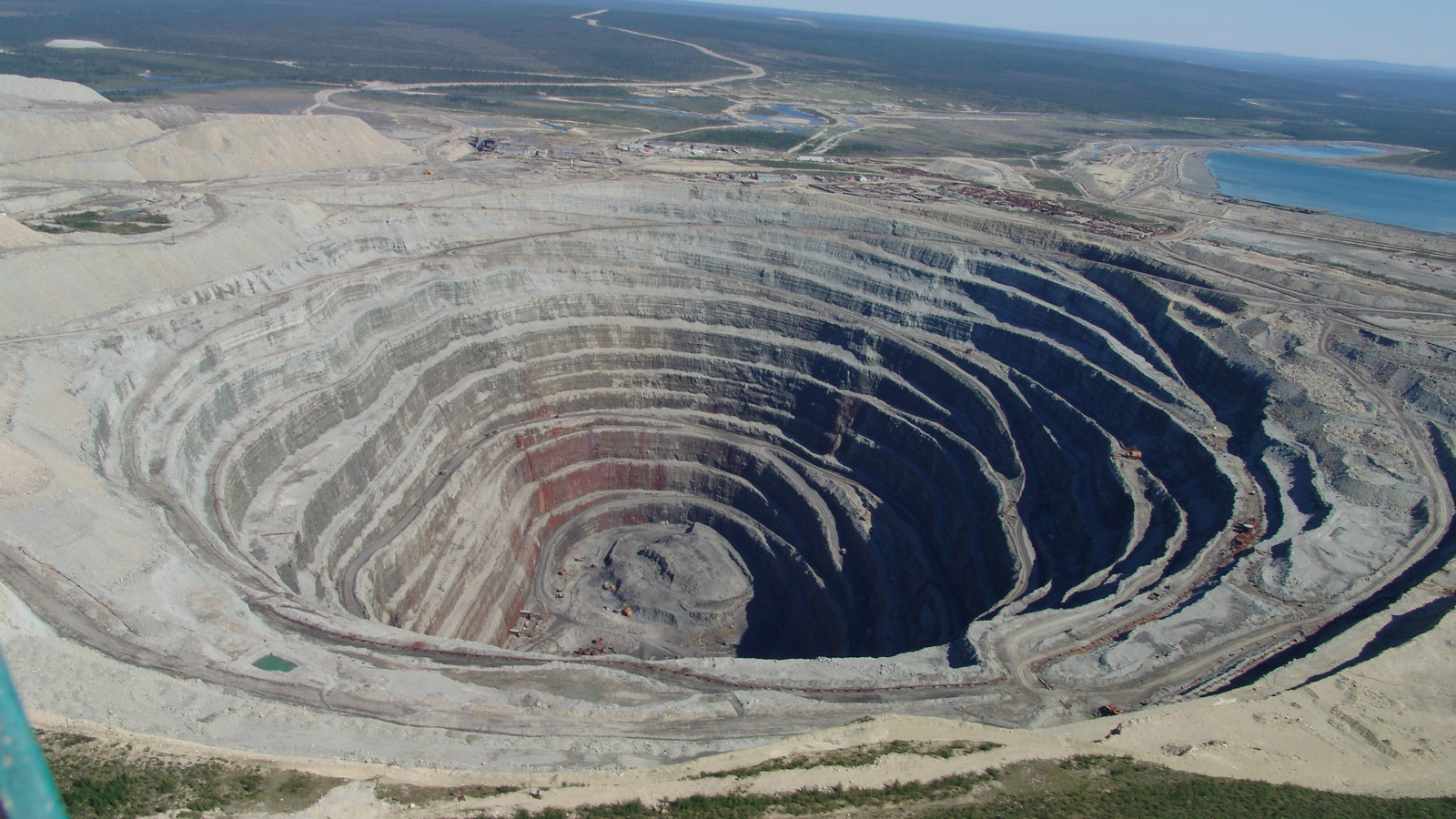 Добыча полезных ископаемых
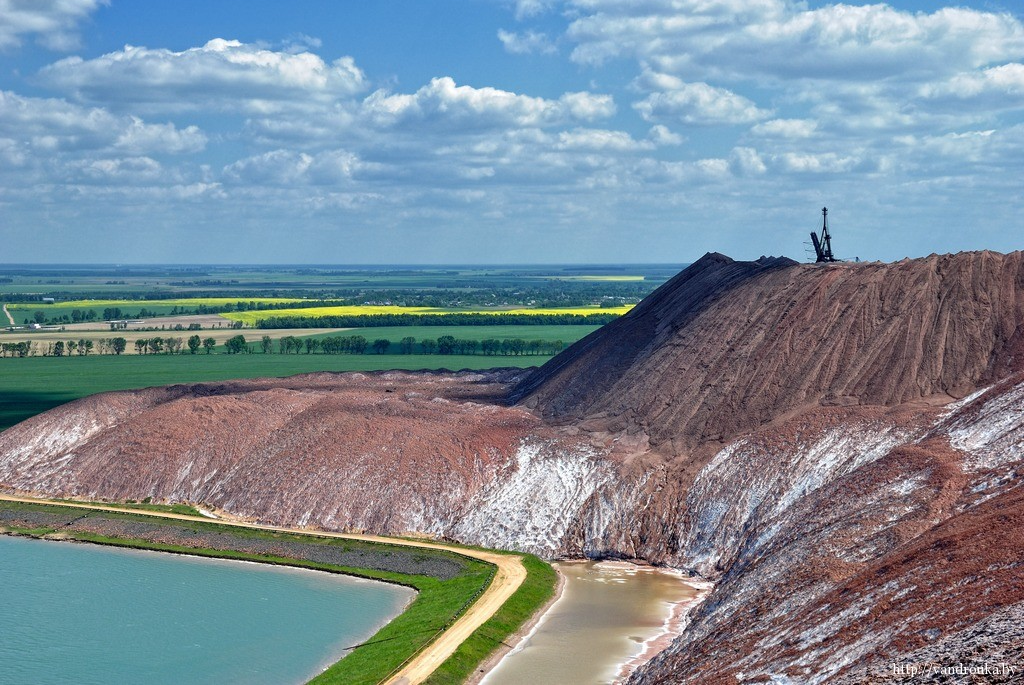 терриконы
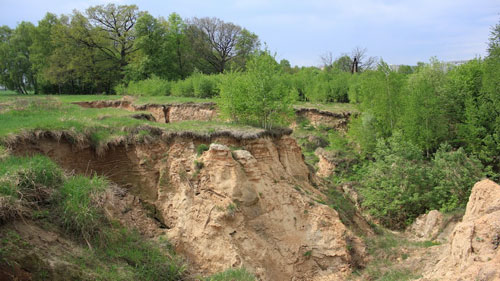 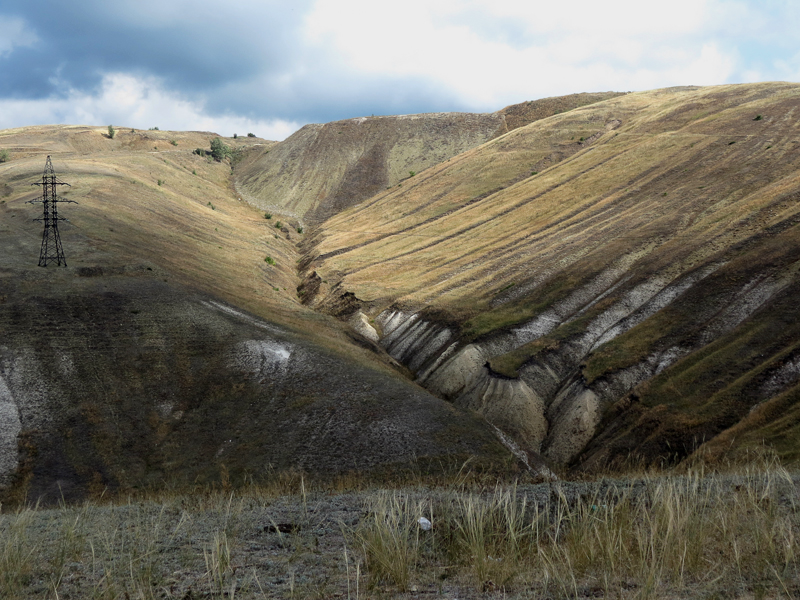 овраги
Запасов нефти во всем мире хватит на 20 лет
Угля на 190 лет
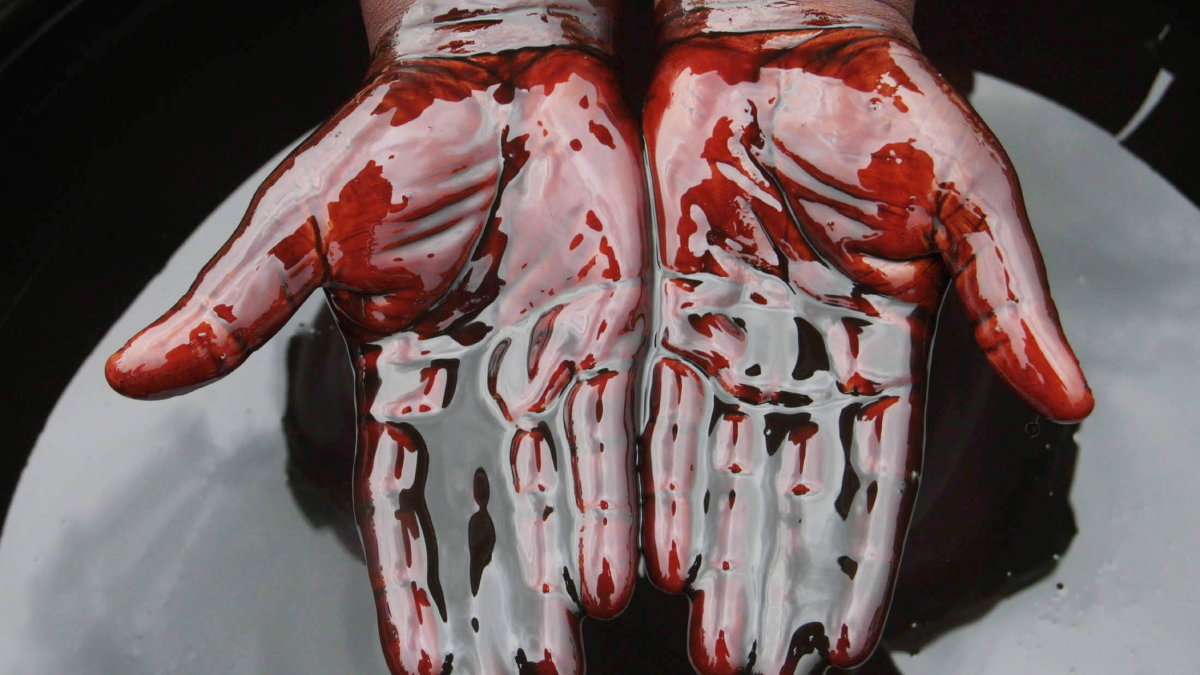 Изобразить графически как можно окультурить нарушенные земли